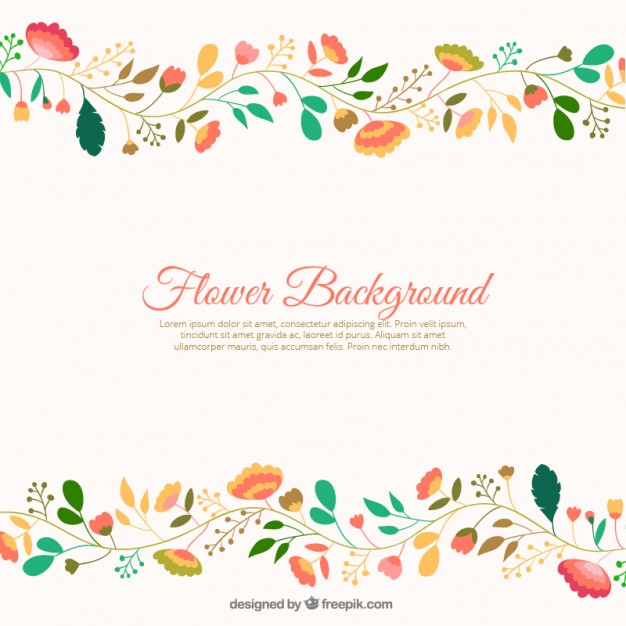 TRƯỜNG TH PHƯỚC VĨNH AN
Địa lí
Châu Phi
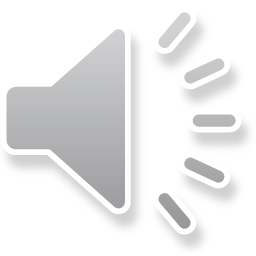 Địa lí
Châu Phi
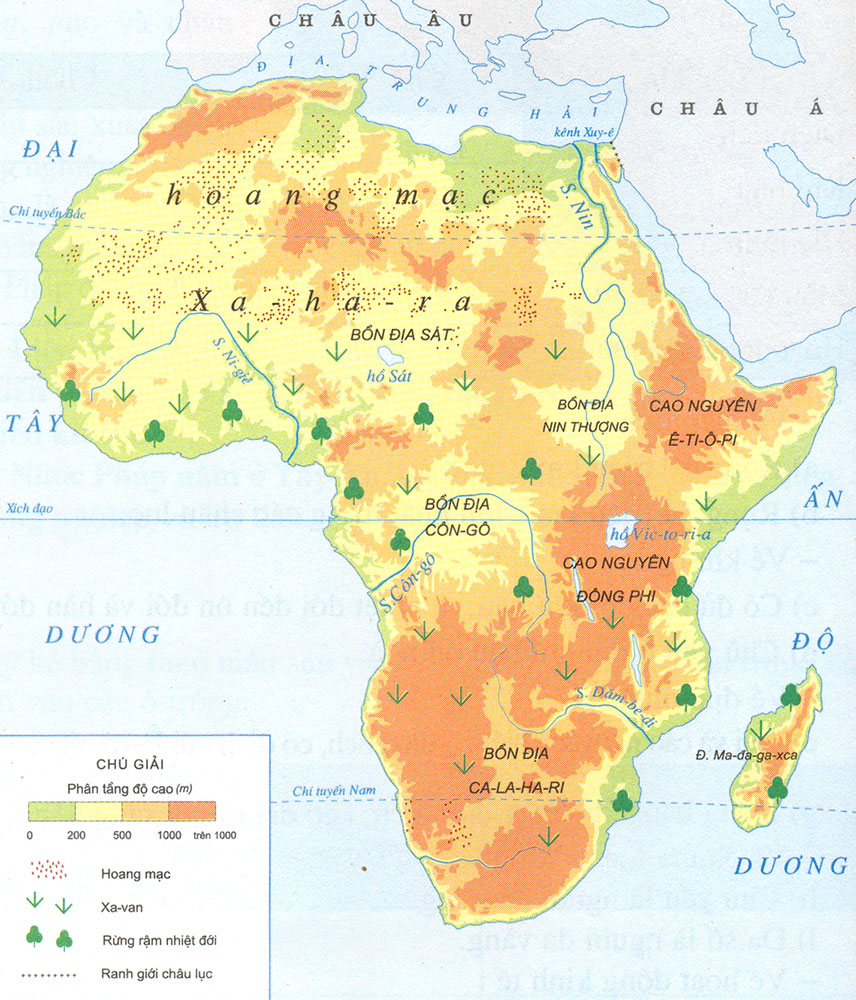 1. Vị trí địa lí, giới hạn
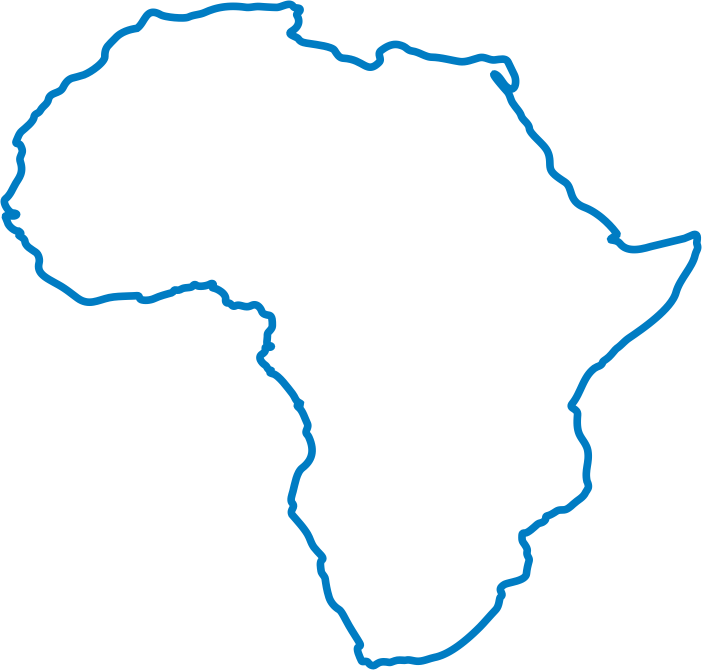 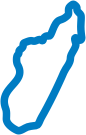 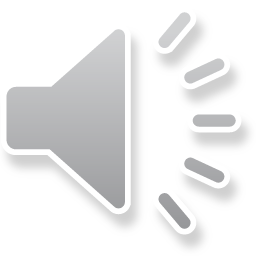 Hình 1 :Lược đồ tự nhiên châu Phi
Địa lí
Châu Phi
Cho  biết Châu Phi tiếp giáp với biển và đại dương nào?
1. Vị trí địa lí, giới hạn
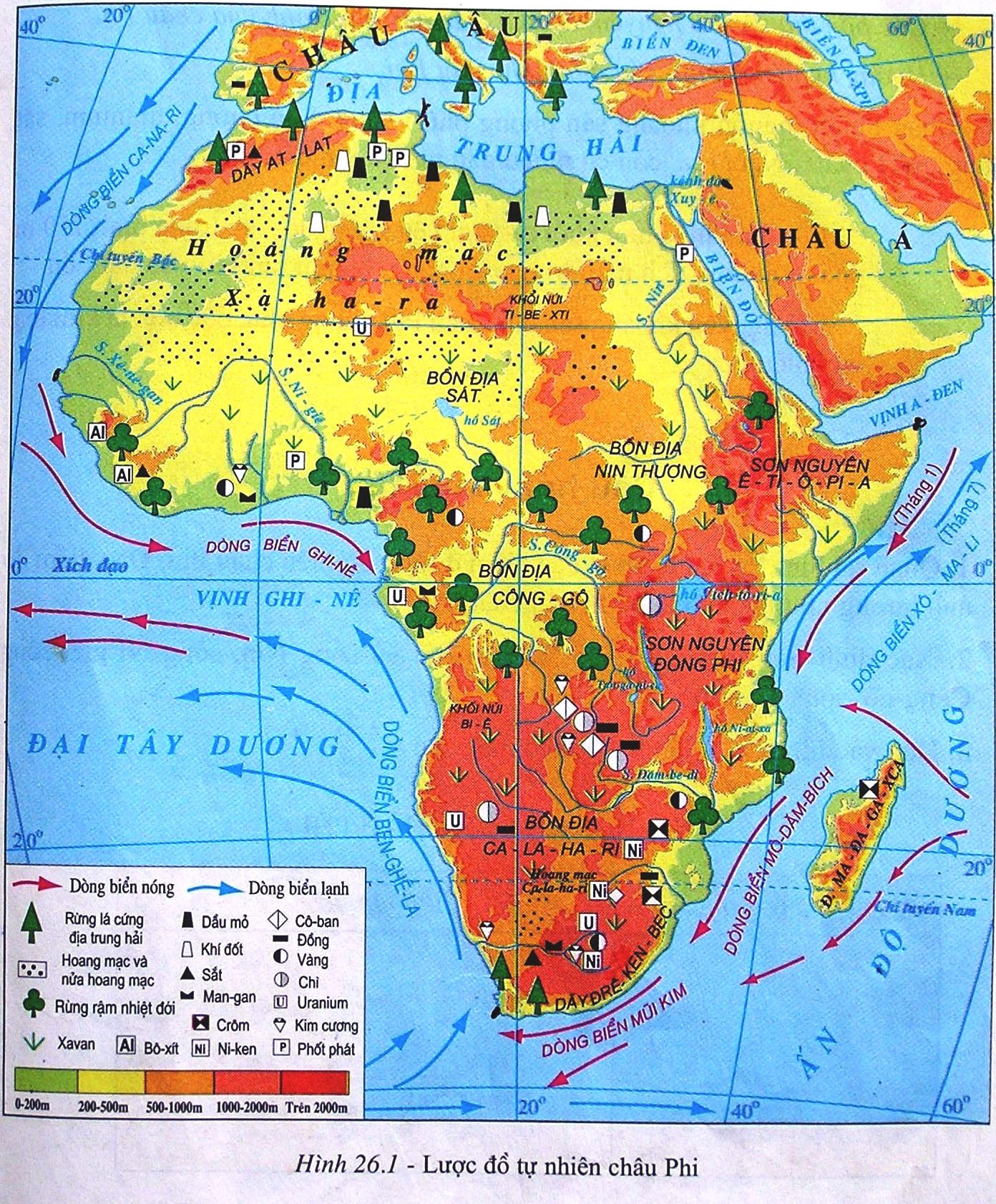 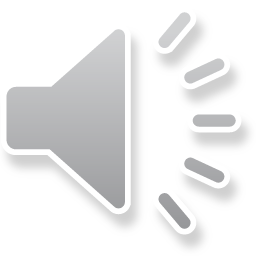 Hình 1: Lược đồ tự nhiên châu Phi
Địa lí
Châu Phi
Phía Bắc: 
Giáp Địa Trung Hải
Phía Đông Nam
Giáp Ấn Độ Dương
Phía Đông Bắc
Giáp Biển Đỏ, ngăn cách châu Á bằng kênh đào Xuy - ê
Phía Tây
Giáp Đại Tây Dương
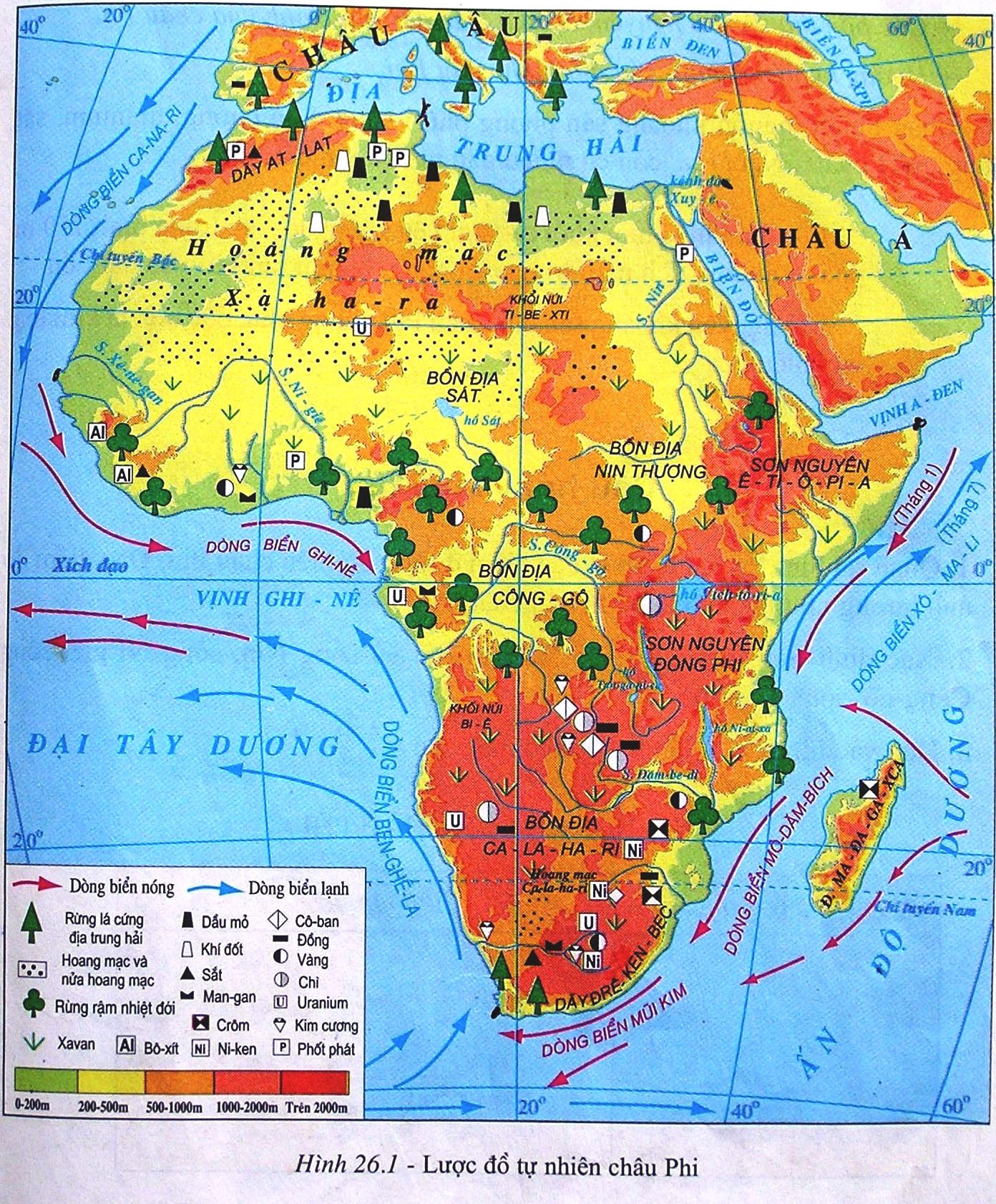 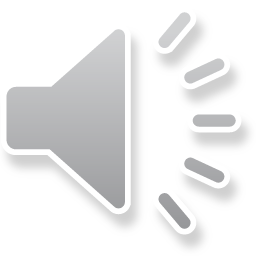 Hình 1: Lược đồ tự nhiên châu Phi
Địa lí
Châu Phi
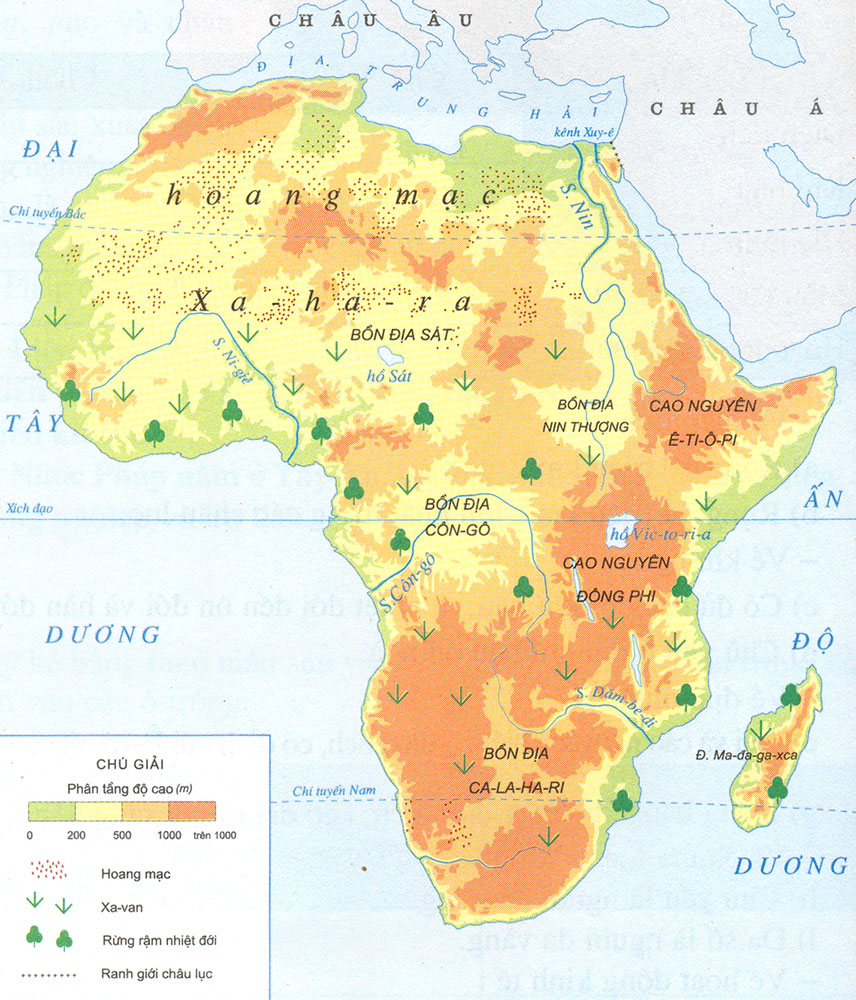 Hãy chỉ ra đường xích đạo, đường chí tuyến đi qua châu lục và có nhận xét gì về chúng?
Chí tuyến Bắc 
đi qua hoang mạc Xahara
Xích đạo 
đi ngang qua giữa châu lục.
Chí tuyến Nam 
đi qua bồn địa Ca- la- ha- ri.
Đại bộ phận diện tích nằm giữa hai chí tuyến.
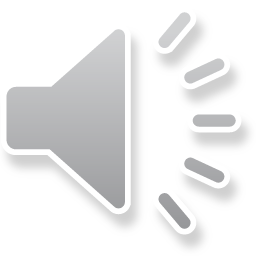 Địa lí
Châu Phi
BẢNG SỐ LIỆU VỀ DIỆN TÍCH  CÁC CHÂU LỤC
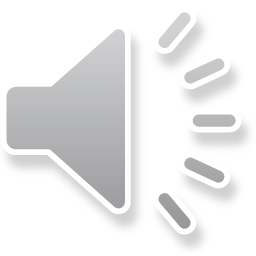 Địa lí
Châu Phi
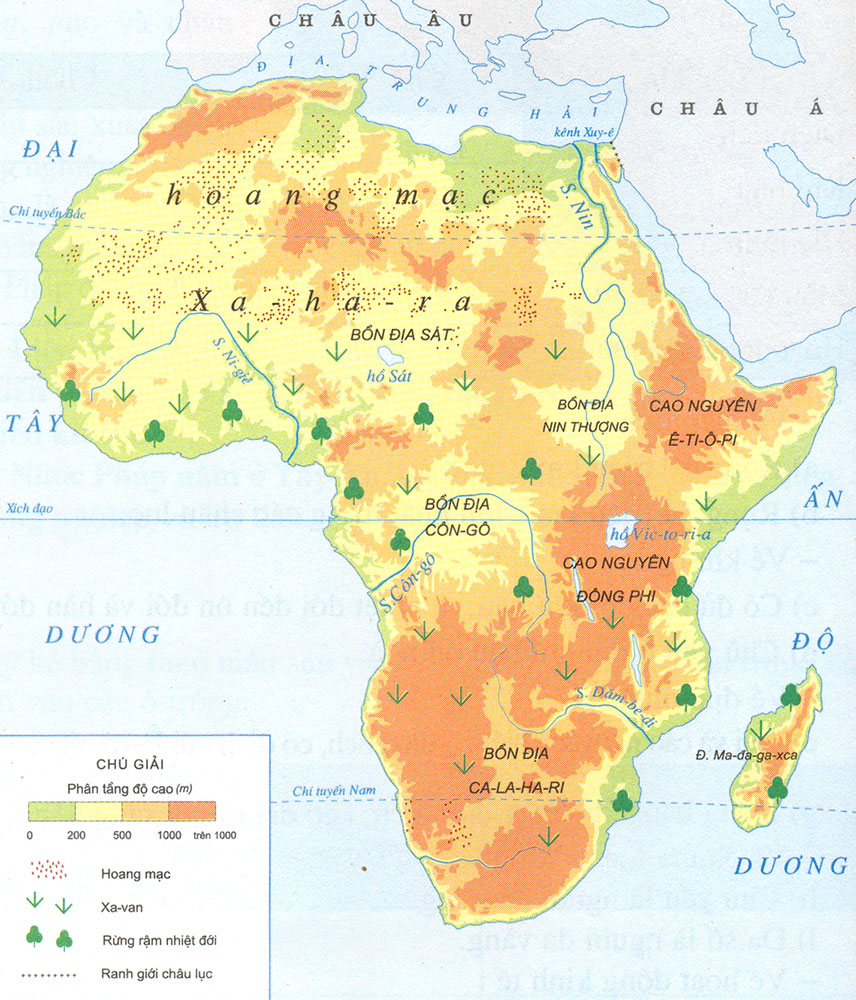 Kết luận: Châu Phi nằm ở phía nam Châu Âu và phía tây nam Châu Á. Đại bộ phận diện tích nằm giữa hai chí tuyến, có đường xích đạo đi ngang qua giữa châu lục.
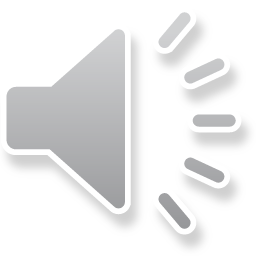 Địa lí
Châu Phi
1
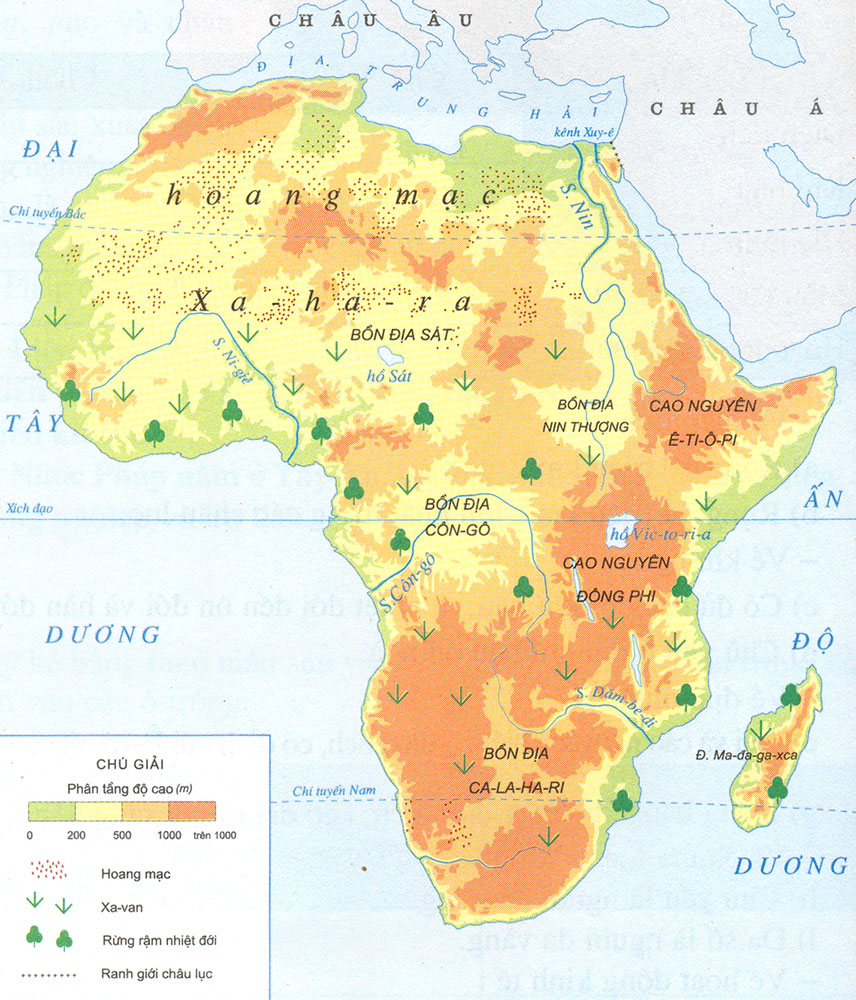 2. Đặc điểm tự nhiên
Địa hình Châu phi có đặc điểm gì?
Châu Phi có địa hình tương đối cao. Toàn bộ lục địa được coi như một cao nguyên khổng lồ, trên có các bồn địa lớn.
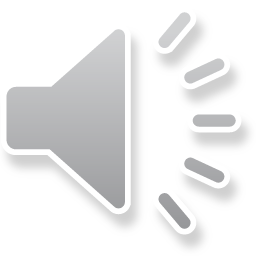 ĐỊA LÍ
Châu Phi
1
2
3
1. Vị trí địa lí, giới hạn
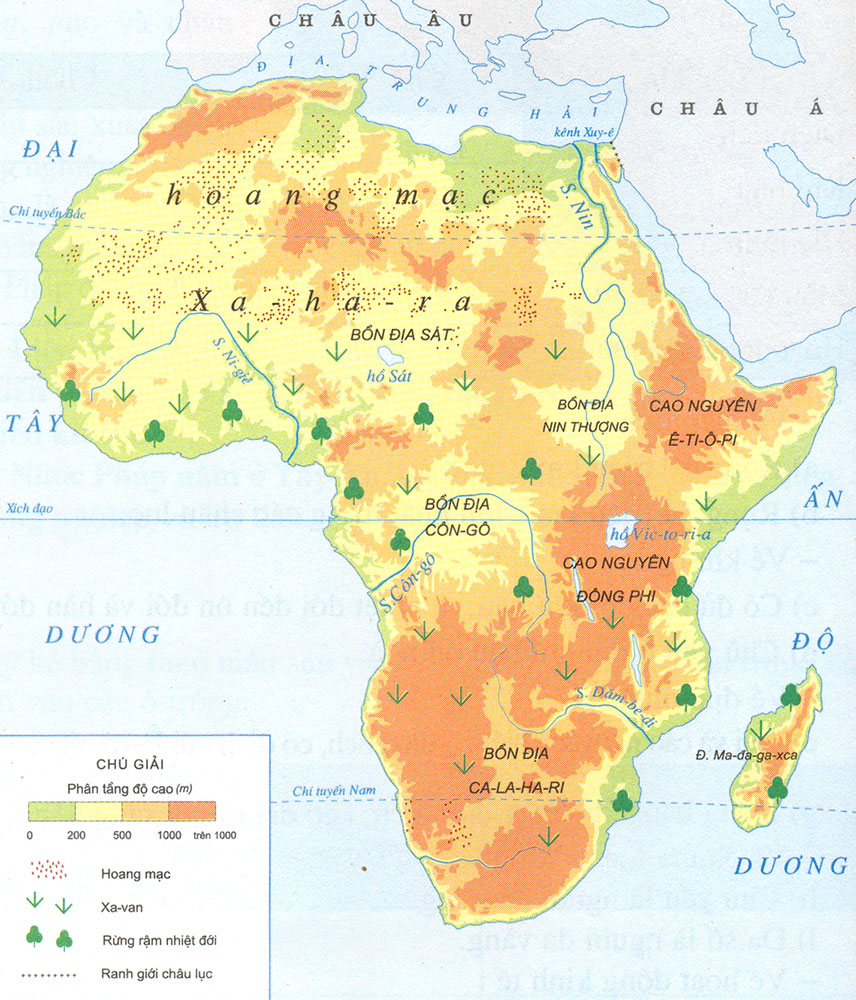 2. Đặc điểm tự nhiên
Địa hình Châu phi có đặc điểm gì?
Đọc tên các cao nguyên chính của Châu Phi?
Đọc tên các bồn địa chính của Châu Phi?
4
Tìm và đọc tên các sông, hồ lớn của Châu Phi?
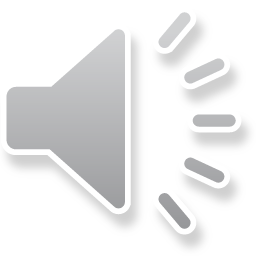 Địa lí
Châu Phi
2. Đặc điểm tự nhiên
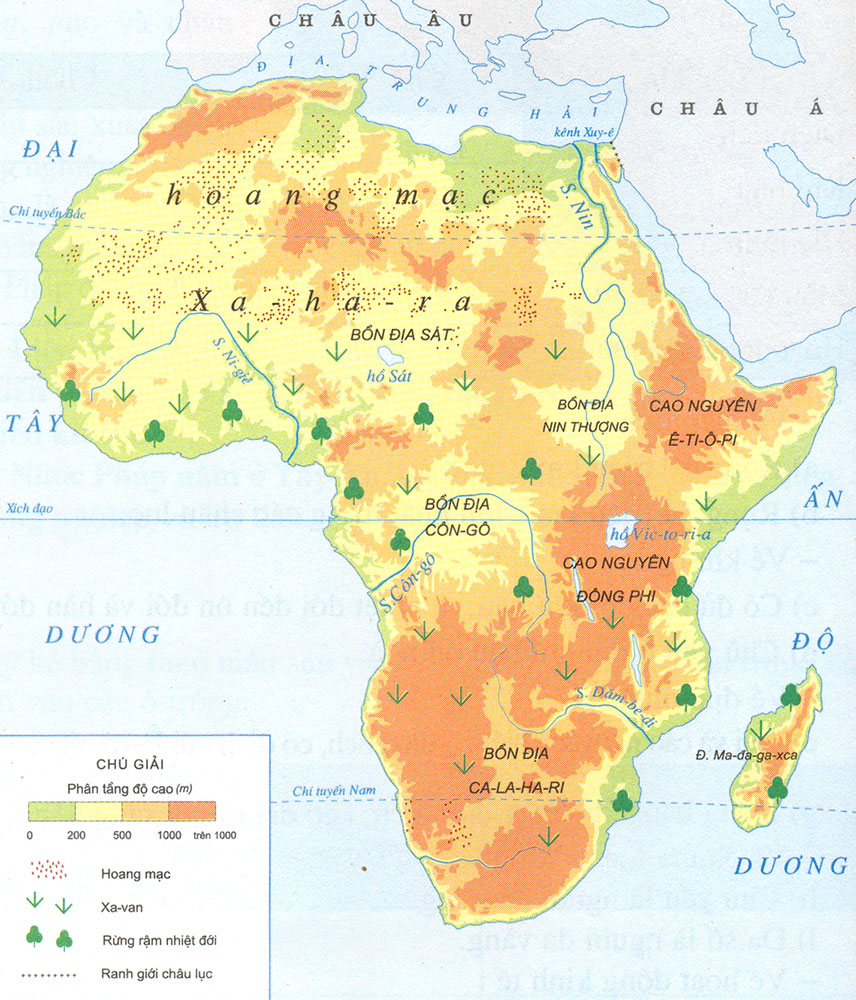 Châu phi có địa hình tương đối cao. Toàn bộ lục địa được coi như một cao nguyên khổng lồ, trên có các bồn địa lớn.
Cao nguyên: Cao nguyên Ê - Ti - Ô - Pi; Cao nguyên Đông Phi.
Bồn địa: Bồn địa Sát; Bồn địa Nin thượng; Bồn địa Côn-gô; Bồn địa Ca-la-ha-ri
Sông, hồ: Sông Nin, Sông Côn-gô; Sông Ni-giê; Sông Dăm-be-di ;Hồ Sát; Hồ Victoria
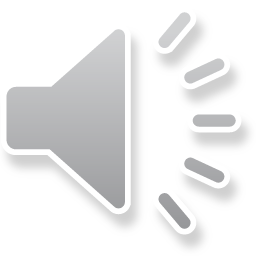 [Speaker Notes: Lục địa Châu Phi là khối cao nguyên khổng lồ, có các bồn địa xen kẽ các sơn nguyên]
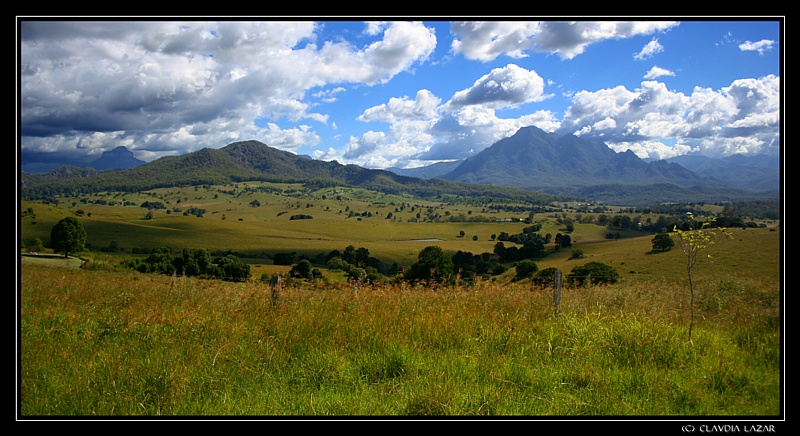 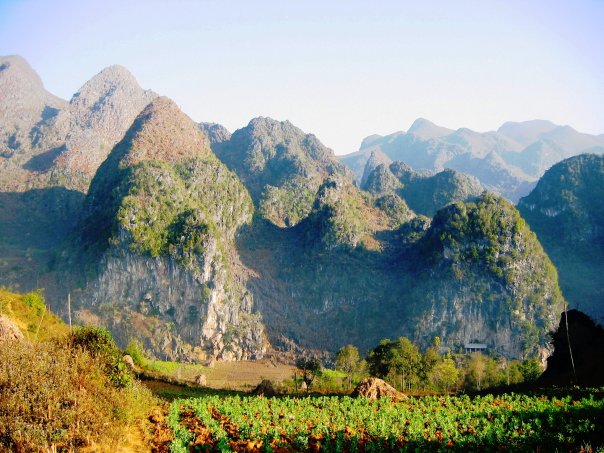 Bồn địa
Cao nguyên
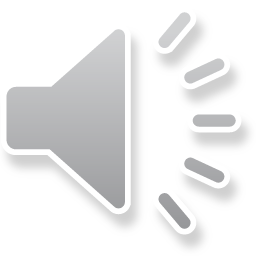 [Speaker Notes: Lục địa Châu Phi là khối cao nguyên khổng lồ, có các bồn địa xen kẽ các sơn nguyên]
Địa lí
Châu Phi
2. Đặc điểm tự nhiên
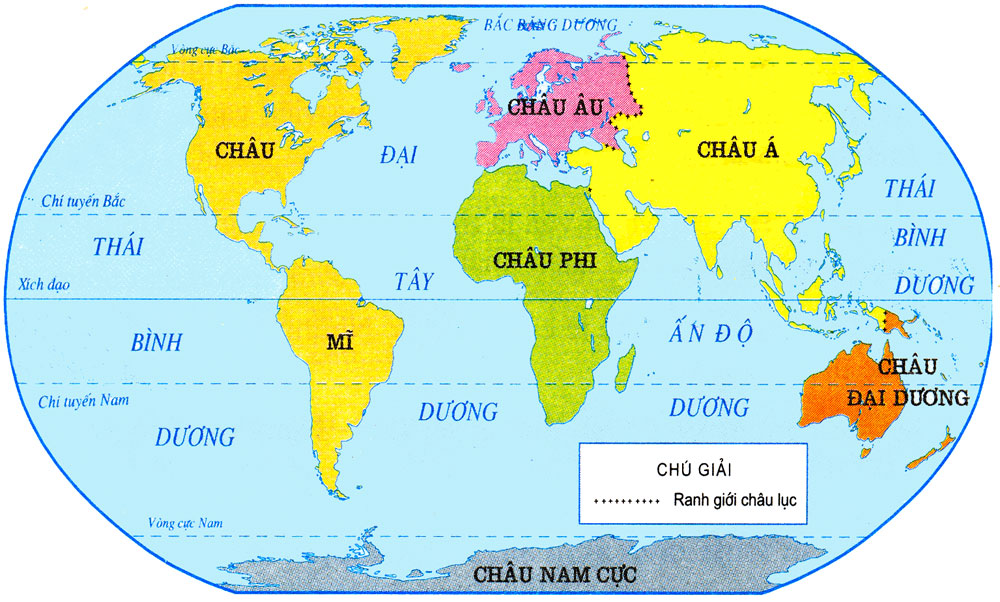 Châu phi có địa hình tương đối cao. Toàn bộ lục địa được coi như một cao nguyên khổng lồ, trên có các bồn địa lớn.
Cao nguyên: Cao nguyên Ê - Ti - Ô - Pi; Cao nguyên Đông Phi.
Bồn địa: Bồn địa Sát; Bồn địa Nin thượng; Bồn địa Côn-gô; Bồn địa Ca-la-ha-ri
Sông, hồ: Sông Nin, Sông Côn-gô; Sông Ni-giê; Sông Dăm-be-di ;Hồ Sát; Hồ Victoria
Bờ biển ít bị cắt xẻ, ít đảo vịnh, không có biển ăn sâu vào đất liền.
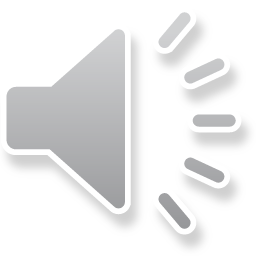 Lược đồ các châu lục
[Speaker Notes: Lục địa Châu Phi là khối cao nguyên khổng lồ, có các bồn địa xen kẽ các sơn nguyên]
Địa lí
Châu Phi
Vị trí địa lí, đặc điểm tự nhiên như vậy khí hậu Châu Phi như thế nào?
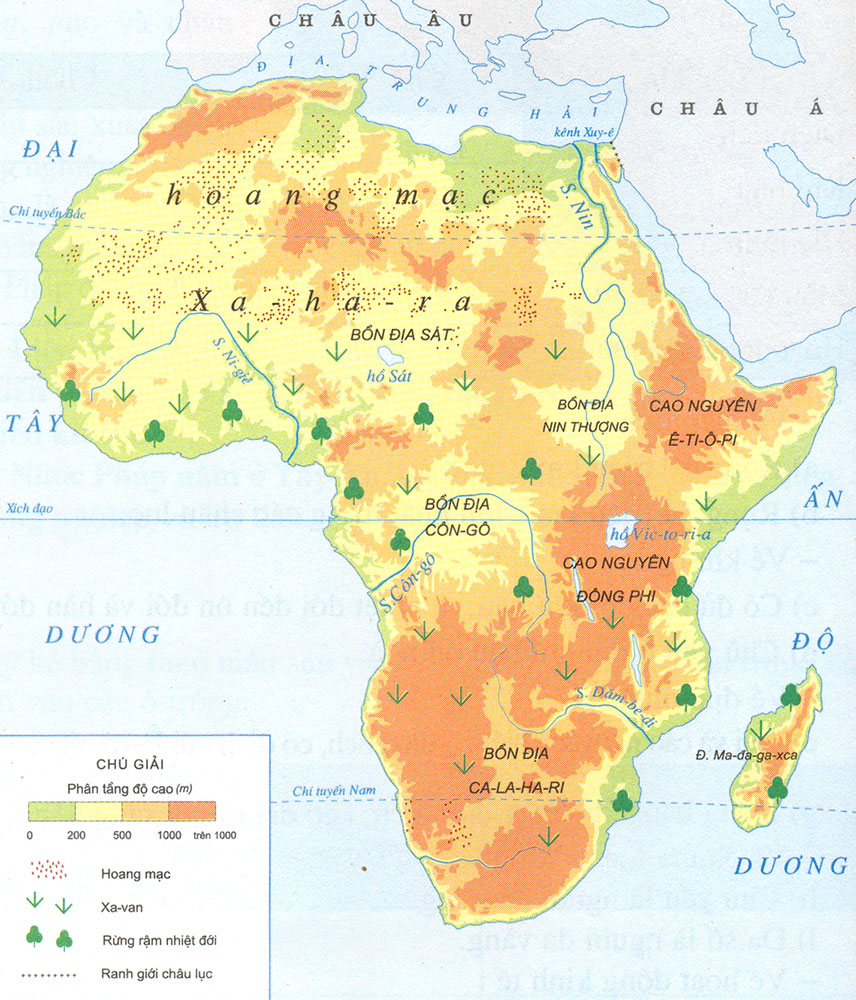 Châu Phi
Không có biển ăn sâu vào đất liền.
Rộng
Vành đai nhiệt đới
Khí hậu châu Phi nóng và khô bậc nhất thế giới
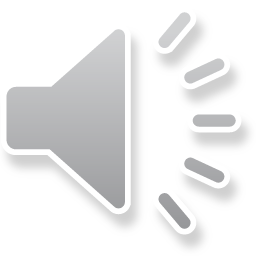 [Speaker Notes: Lục địa Châu Phi là khối cao nguyên khổng lồ, có các bồn địa xen kẽ các sơn nguyên]
Địa lí: Châu Phi
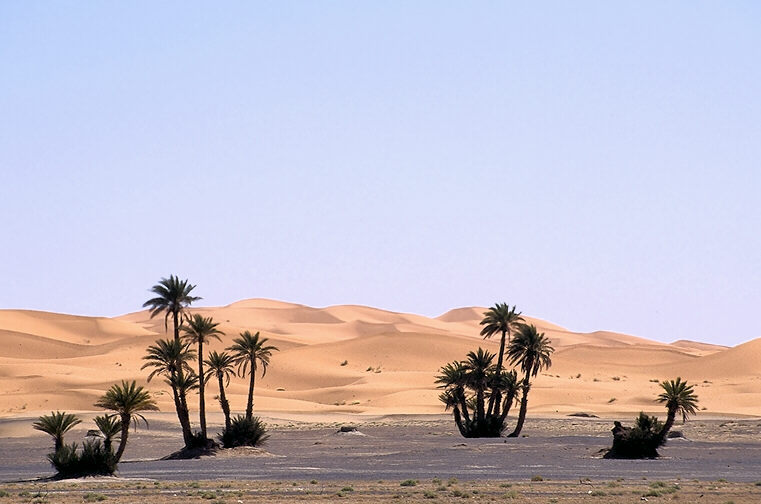 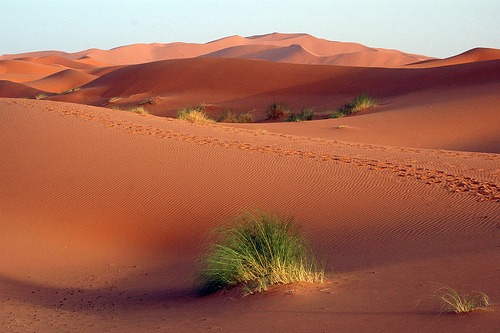 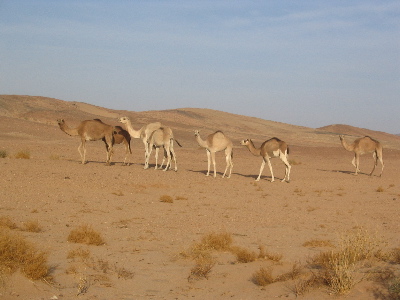 Ở Bắc phi có hoang mạc Xa - ha - ra rộng hơn 9 triệu km2. Là hoang mạc rộng nhất thế giới.
Châu Phi có khí hậu nóng và khô bậc nhất thế giới.
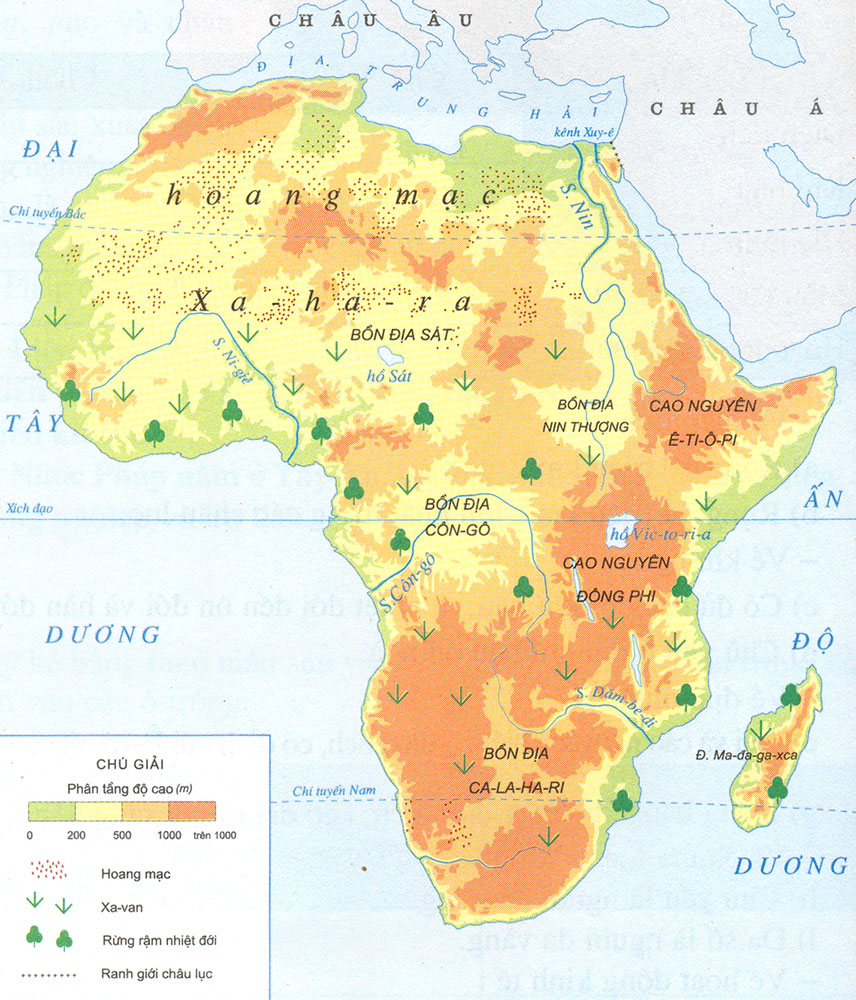 Với điều kiện khí hậu trên, ở Châu Phi đã hình thành những cảnh  quan tự nhiên điển hình nào?
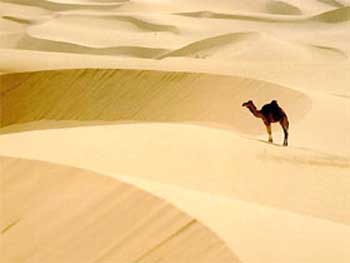 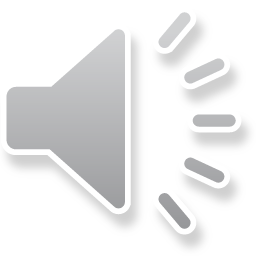 Hoang mạc Xa-ha-ra
Khí hậu nóng, khô bậc nhất thế giới
Sông , hồ rất ít và hiếm nước
Thực vật và động vật nghèo nàn
Vì sao ở hoang mạc Xa - ha - ra thực vật và động vật nghèo nàn ?
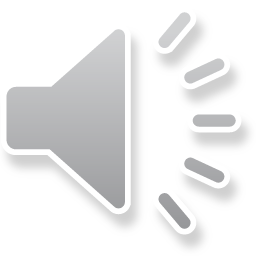 Địa lí
Châu Phi
1/3 diện tích chia làm hai mùa : mùa mưa và mùa khô.
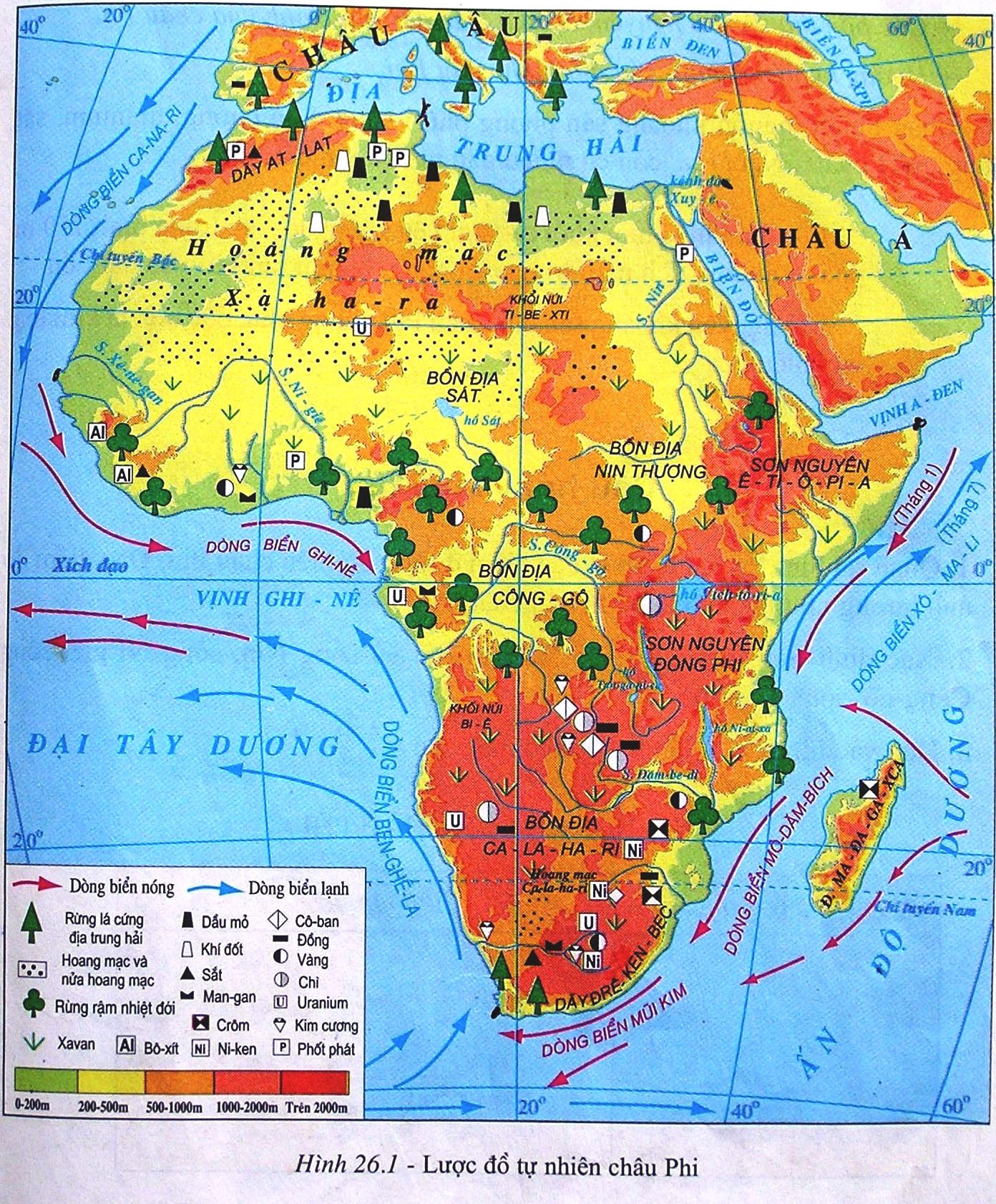 Nơi mưa nhiều,có rừng nhiệt đới phát triển.
Nơi đủ độ ẩm thì có rừng thưa.
Nơi mưa ít xuất hiện đồng cỏ cao,cây bụi gọi là xa-van
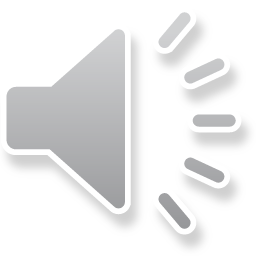 Địa lí
Châu Phi
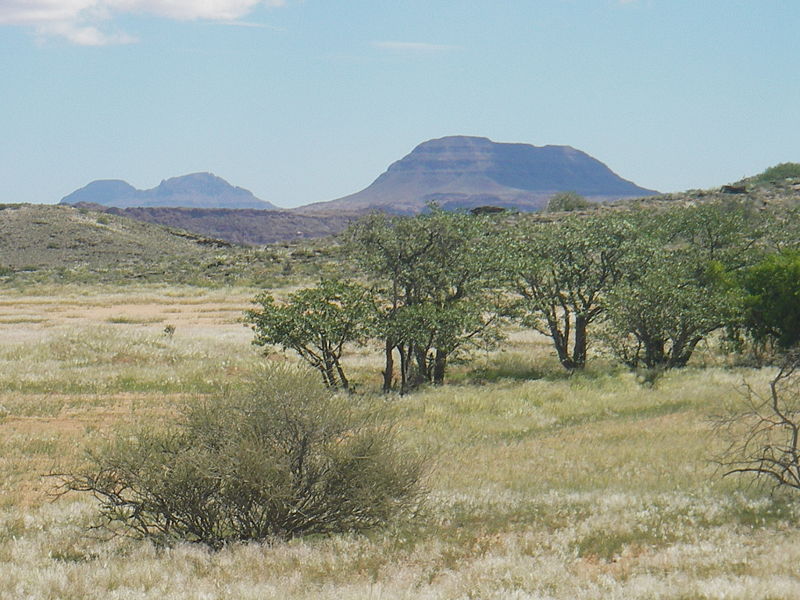 Châu Phi có khí hậu nóng và khô bậc nhất thế giới.
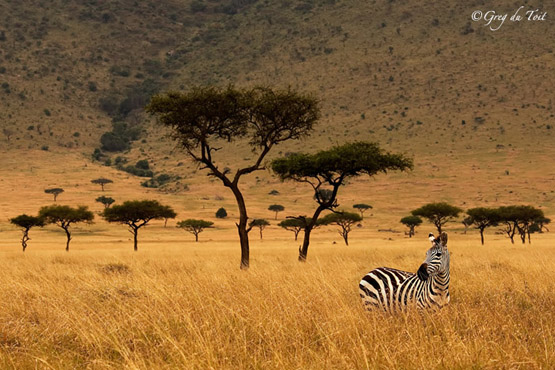 Xa van
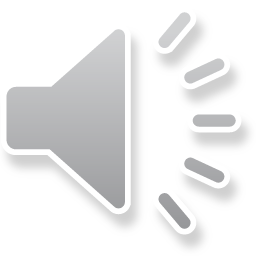 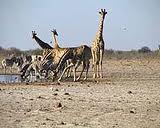 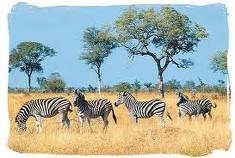 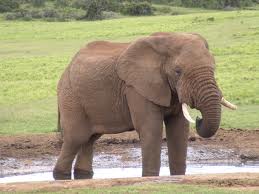 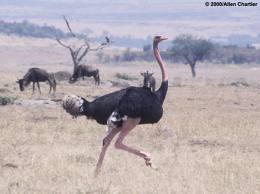 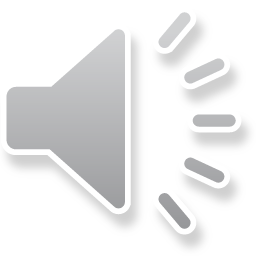 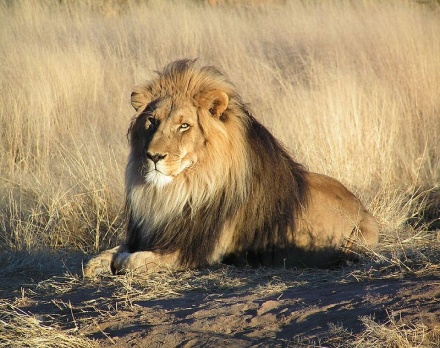 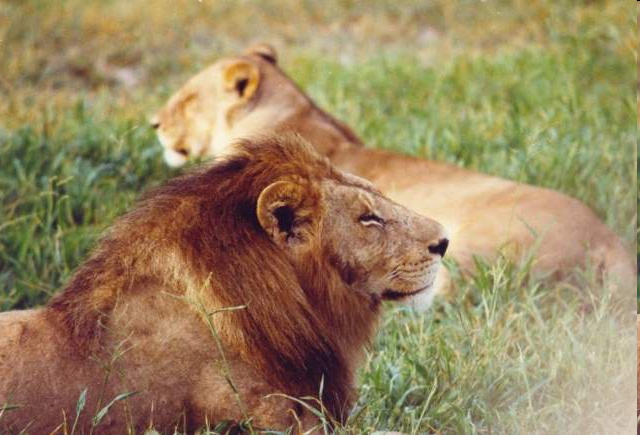 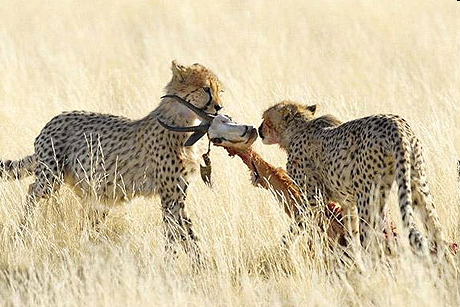 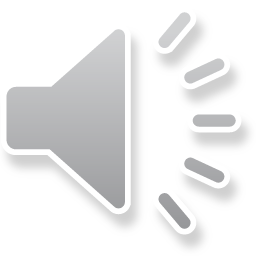 Địa lí
Châu Phi
Xa-van
Nhiều động vật ăn cỏ và ăn thịt  như hươu cao cổ, ngựa vằn, voi, sư tử, báo …
Ít mưa
Thực vật chủ yếu là cỏ
Vì sao ở Xa-van có nhiều động vật ăn cỏ và ăn thịt  như hươu cao cổ, ngựa vằn, voi, sư tử, báo …?
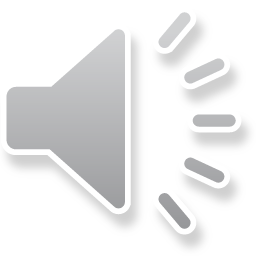 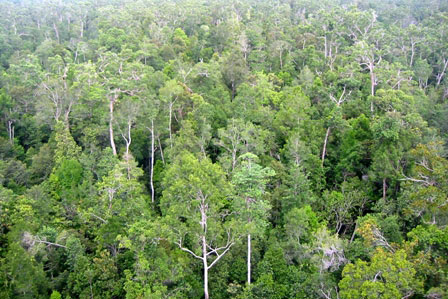 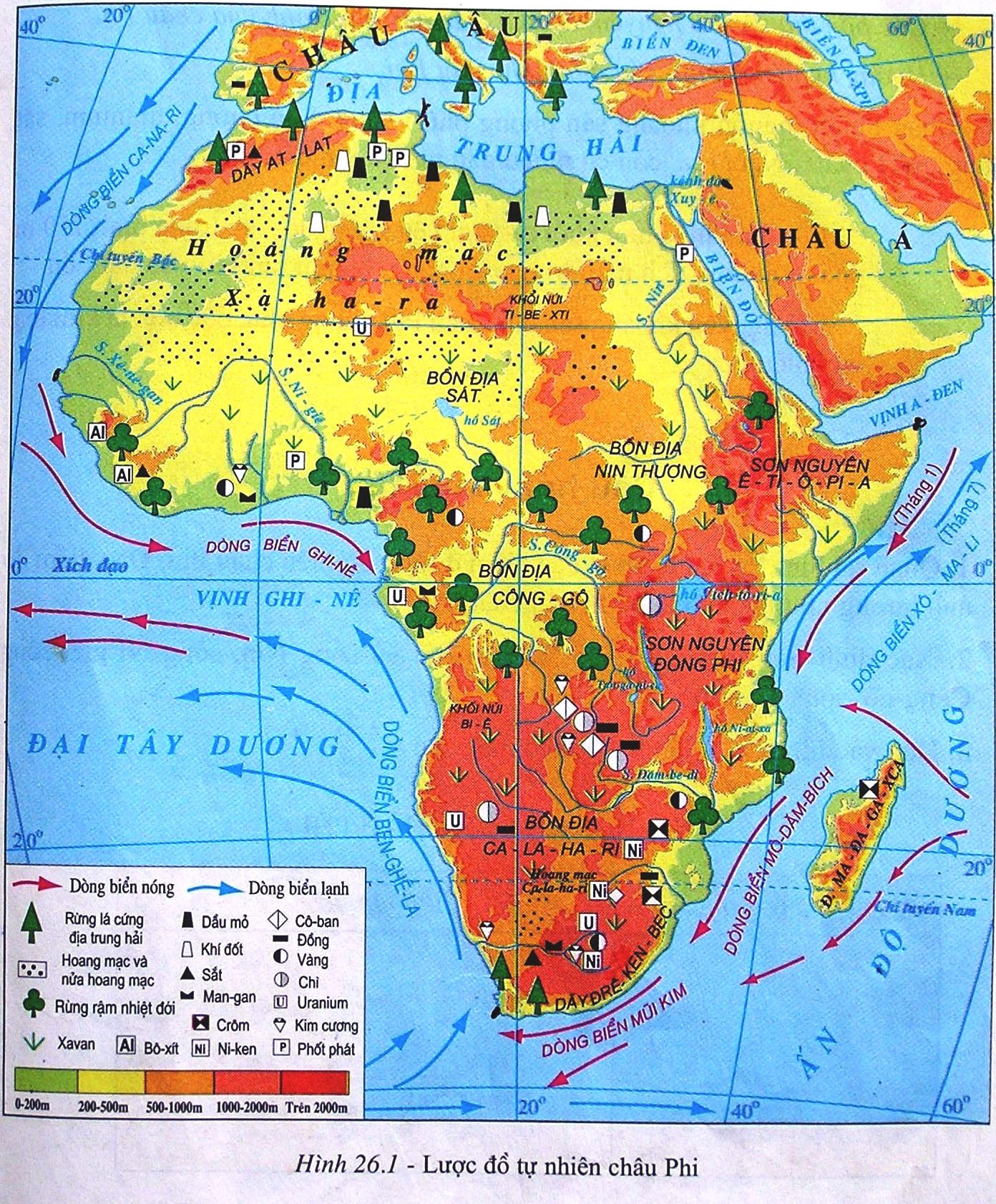 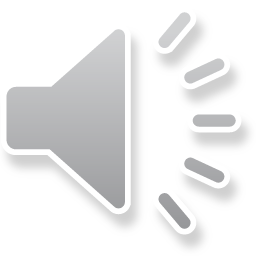 Rừng rậm nhiệt đới Châu Phi
Địa lí
Châu Phi
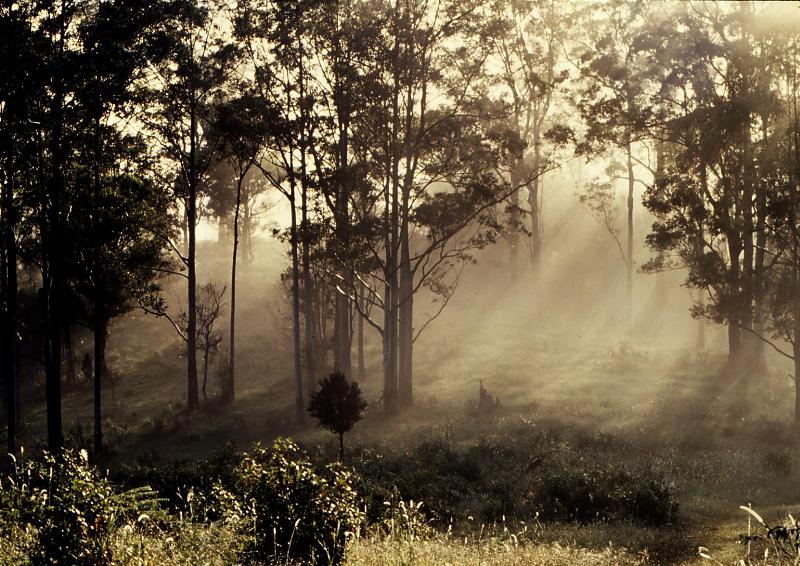 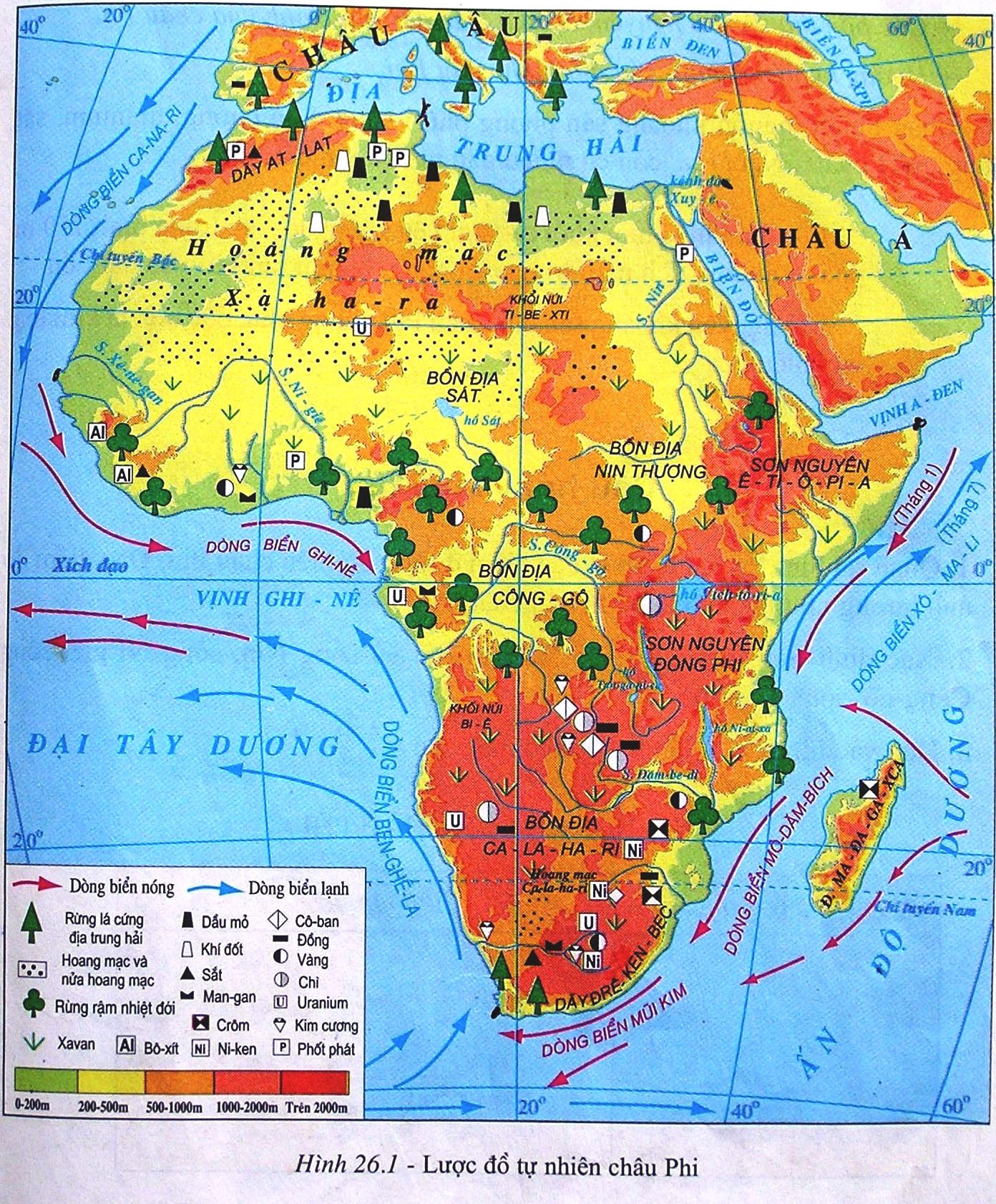 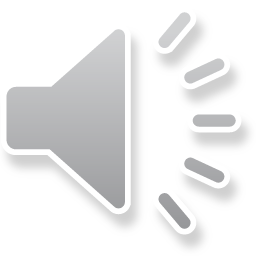 Rừng thưa Châu Phi
Địa lí
Châu Phi
Củng cố: 
Nêu vị trí địa lí của châu Phi?
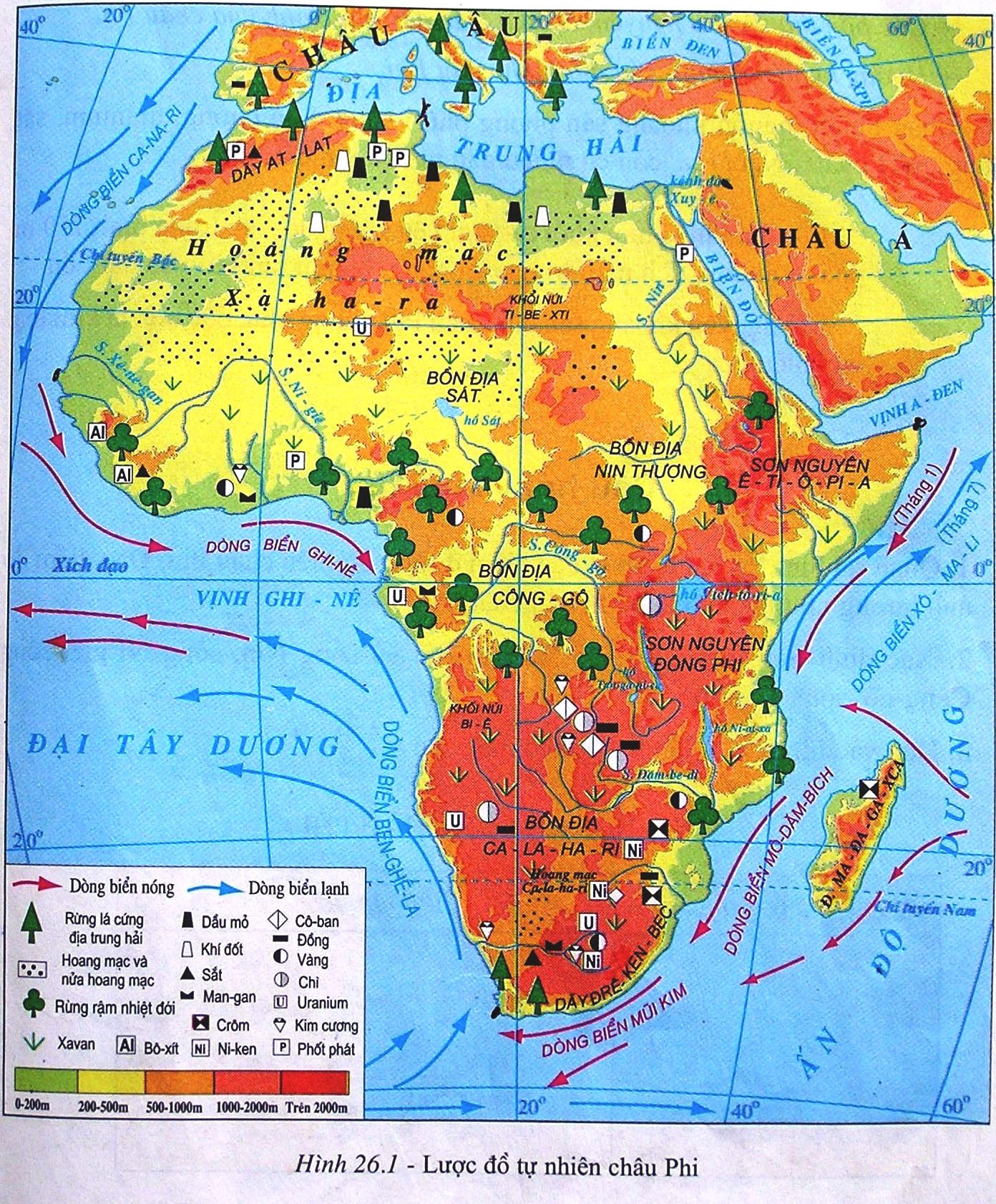 Châu Phi ở phía Nam Châu Âu và phía Tây Nam Châu Á, có đường Xích đạo đi ngang qua giữa châu lục.
Khí hậu của châu Phi như thế nào?
Châu Phi có khí hậu nóng và khô bậc nhất thế giới, đại bộ phận lãnh thổ là hoang mạc và xa-van.
    Xa – ha - ra là hoang mạc nhiệt đới lớn nhất thế giới.
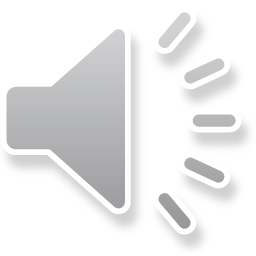